МИНИСТЕРСТВО ОБРАЗОВАНИЯ РЕСПУБЛИКИ БЕЛАРУСЬ
УЧРЕЖДЕНИЕ ОБРАЗОВАНИЯ «БРЕСТСКИЙ ГОСУДАРСТВЕННЫЙ УНИВЕРСИТЕТ ИМЕНИ А.С. ПУШКИНА»
 
                                                                                                                              Кафедра городского и регионального развития
СОЗДАНИЕ ТЕМАТИЧЕСКОЙ ЭКСКУРСИИ ПО БРЕСТУ 
НА ЕВРЕЙСКУЮ ТЕМАТИКУ
Выполнила:
студентка 4 курса факультета естествознания, 
специальности 1-89 01 01-01 «Туризм и гостеприимство»
Волочкович Елизавета Сергеевна

Научный руководитель:
доцент кафедры городского и регионального развития
кандидат исторических наук, доцент
Панько Александр Данилович
tt
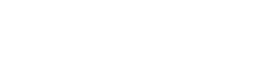 АКТУАЛЬНОСТЬ НОВОЙ 
ТЕМАТИЧЕСКОЙ ЭКСКУРСИИ
Средняя продолжительность пребывания туристов в Бресте составляет 3 дня и 2 ночи. Но город заинтересован увеличить это время до 4 дней и 3 ночей.
1. Увеличение времени пребывания туристов
2. Обогащение туристической программы

3. Расширение экскурсионного предложения
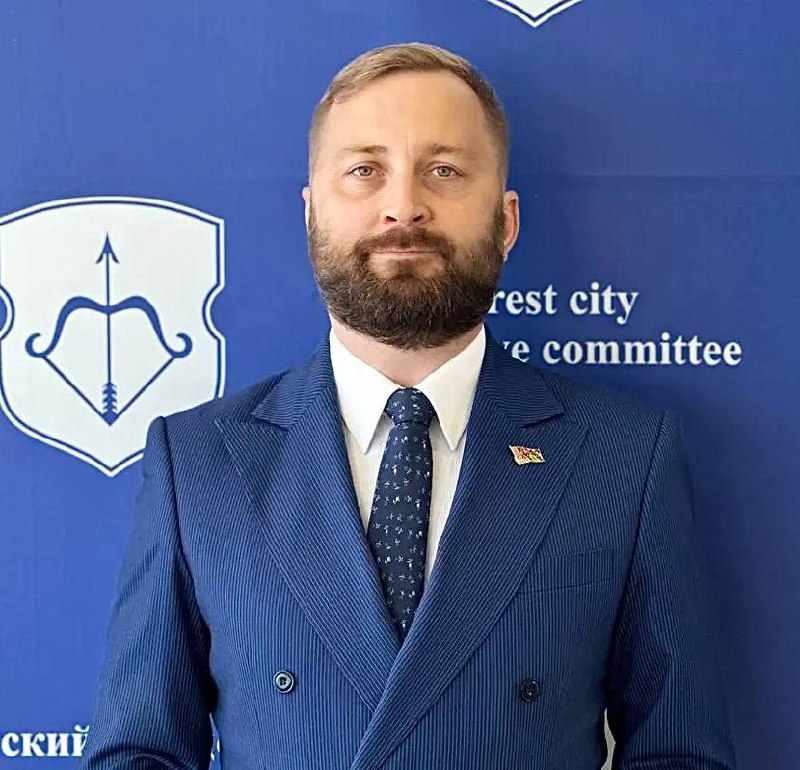 Начальник отдела спорта и туризма г.Бреста 
Кривоносов А.В.
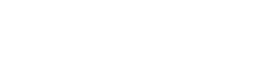 ОСНОВНЫЕ ЭКСКУРСИОННЫЕ 
НАПРАВЛЕНИЯ В Г. БРЕСТЕ
1
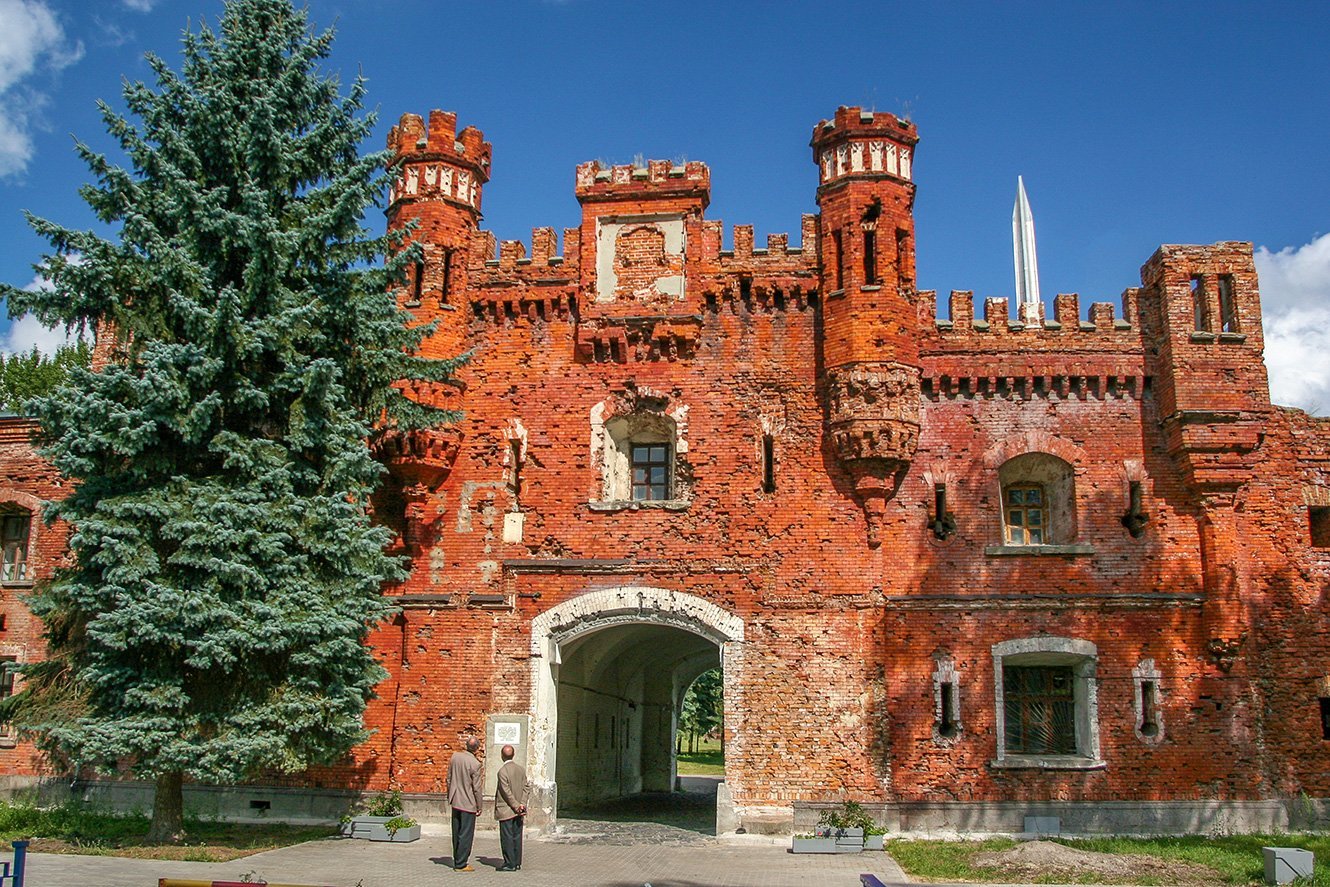 Экскурсии по Брестской Крепости
1
2
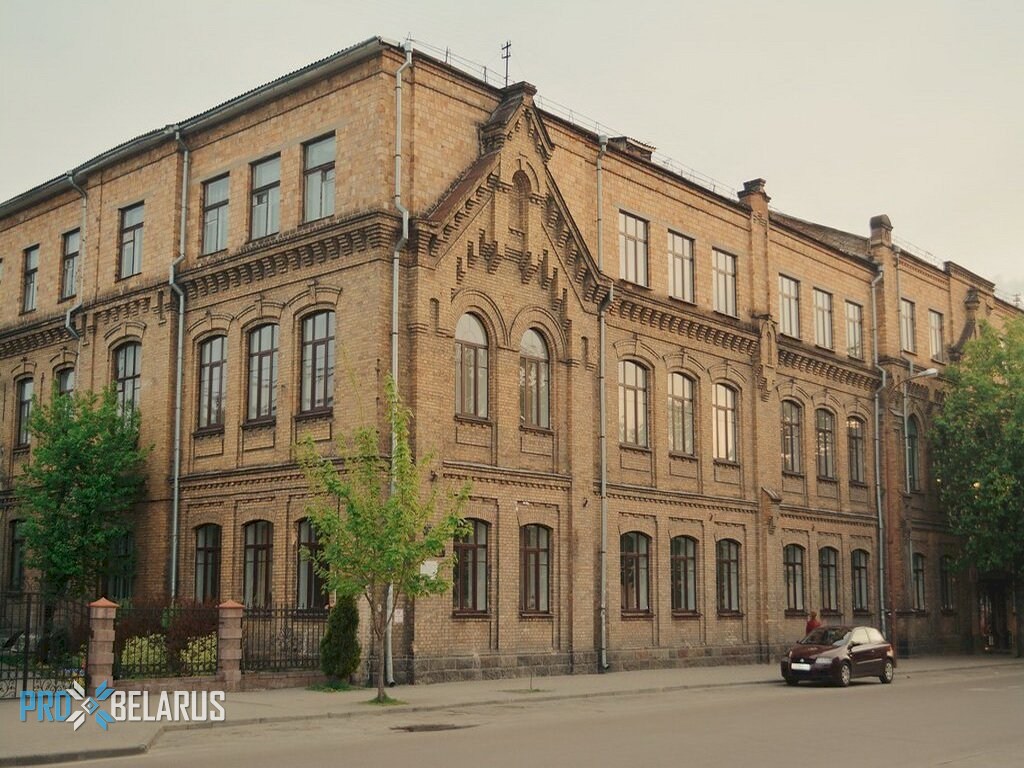 Экскурсии по исторической части города
2
3
3
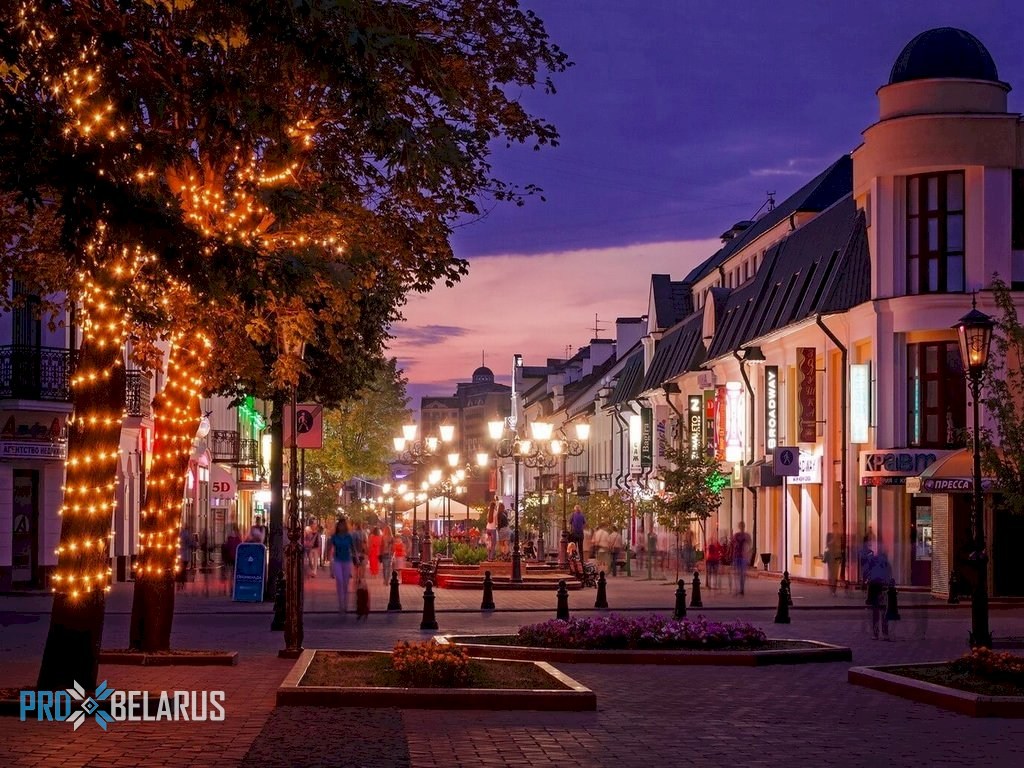 Экскурсии по улице Советской
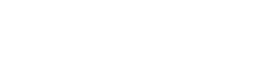 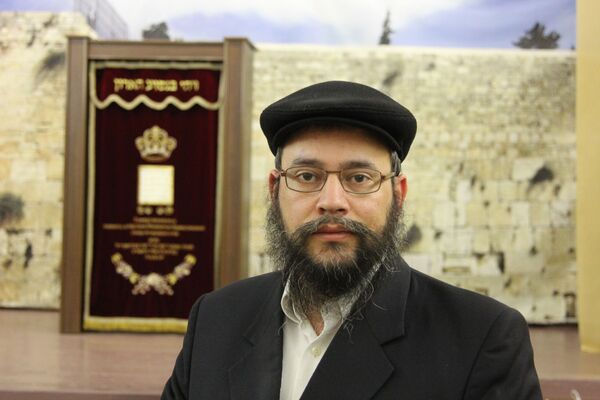 ОПИСАНИЕ ЭКСКУРСИИ
Название экскурсии:
Тип экскурсии:
Пешая, историческая
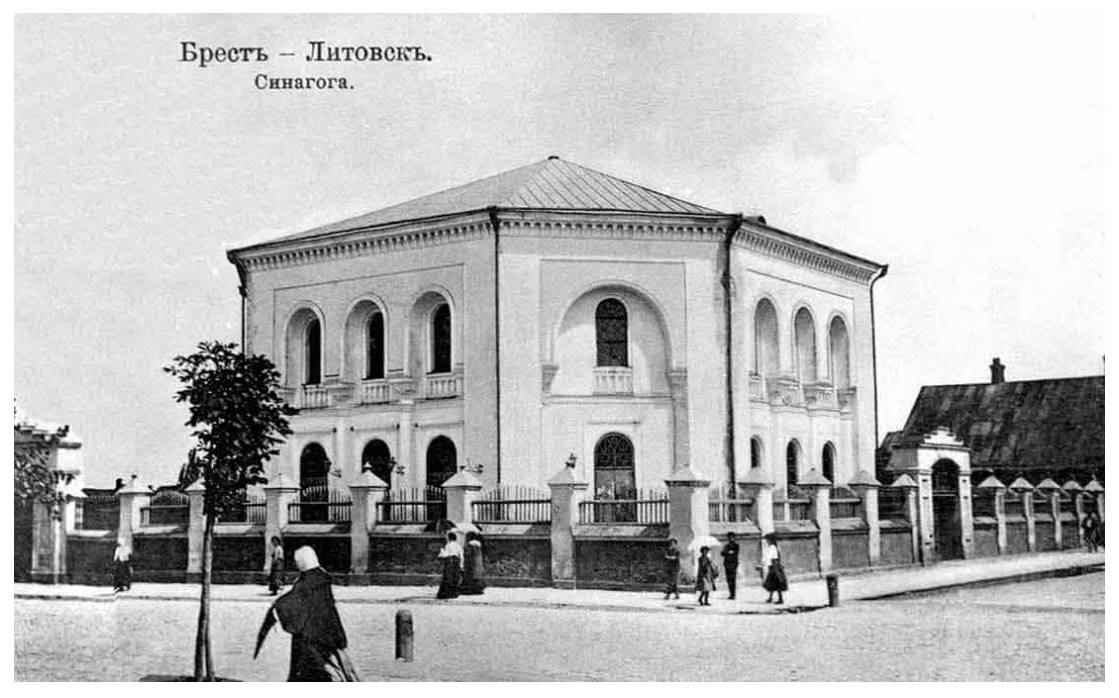 «Брест в шляпе: еврейские корни в сердце города»
Что сделано:
Технологическая карта 
Контрольный текст (более 30 страниц).
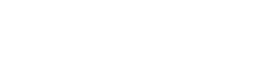 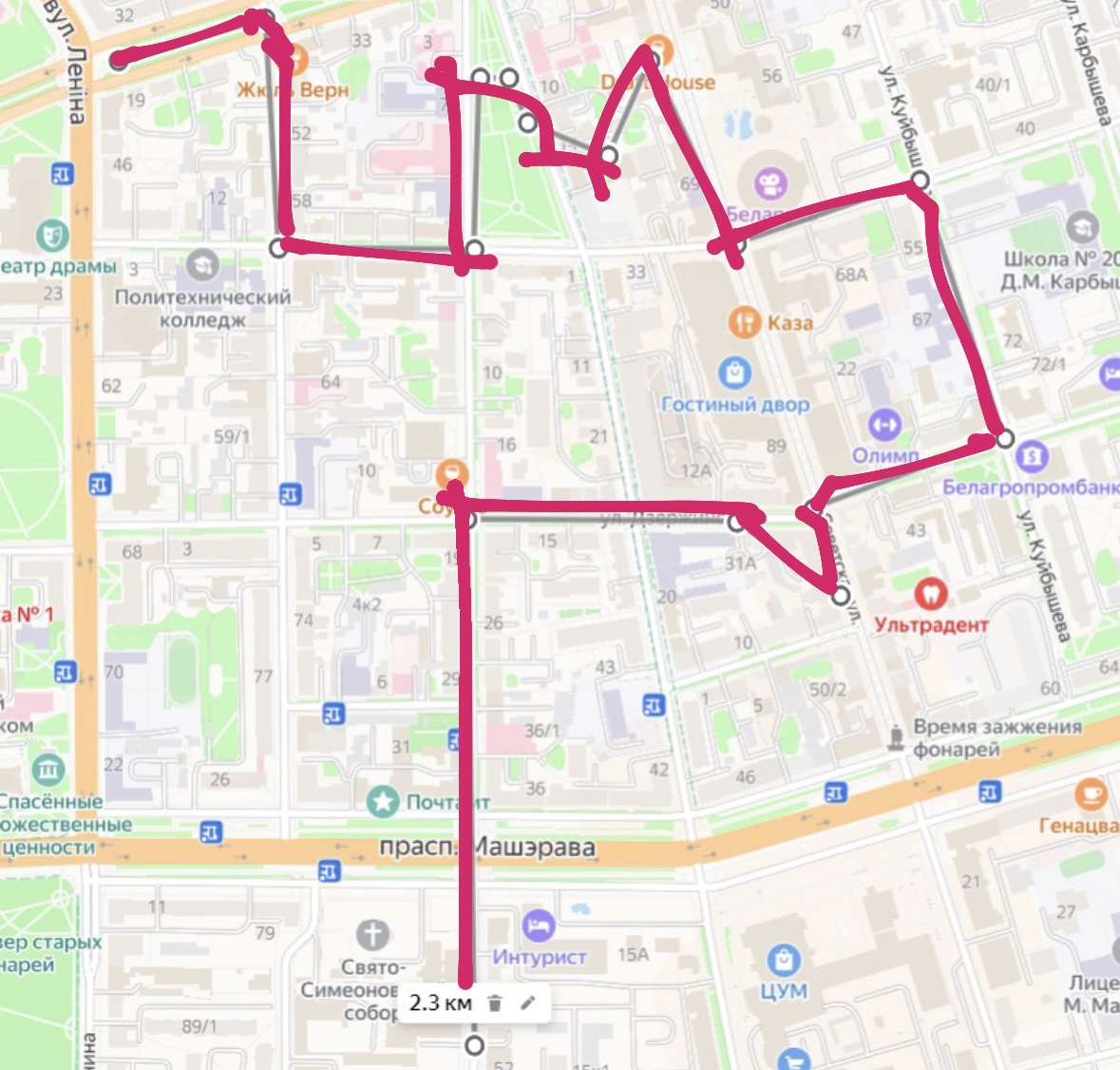 ОПИСАНИЕ ЭКСКУРСИОННОГО МАРШРУТА
ПРОТЯЖЕННОСТЬ: 2,5 км
ПРОДОЛЖИТЕЛЬНОСТЬ: 3 часа
ТИП МАРШРУТА: пешеходный
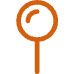 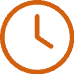 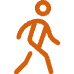 Нитка маршрута:
 ул. Гоголя – ул. Карла Маркса – ул. Буденного – пл. Свободы – ул. Советская – ул. Куйбышева – ул. Дзержинского – ул. Советская – ул. Дзержинского – ул. Советских Пограничников.
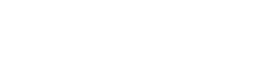 Схема экскурсионного маршрута
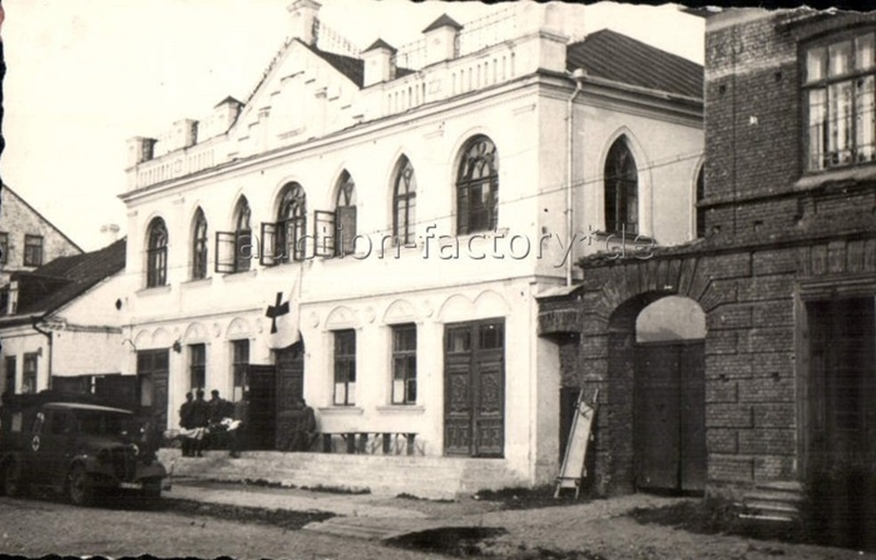 СОДЕРЖАНИЕ ЭКСКУРСИИ
ключевые подтемы:
История и личности
1
Знакомство с важными событиями и ключевыми личностями в еврейской истории Бреста.
Влияние на город
2
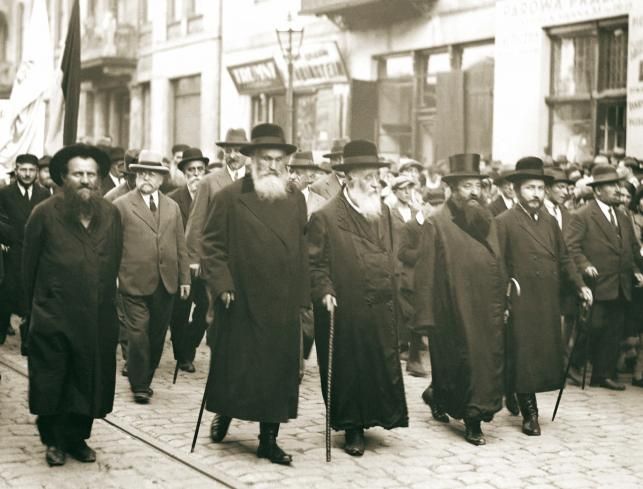 Обсуждение влияния еврейской культуры на развитие Бреста и его культурное разнообразие.
Архитектура и памятные места
3
Посещение архитектурных памятников XX века, культурных и религиозных объектов, памятных мест и мест, связанных с Холокостом.
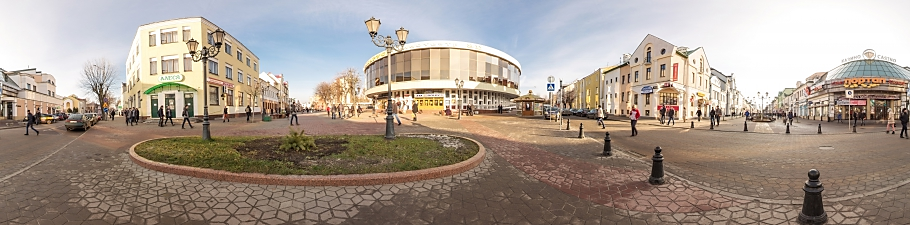 ОТБОР ЭКСКУРСИОННЫХ ОБЪЕКТОВ И ИХ КЛАССИФИКАЦИЯ
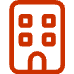 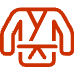 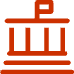 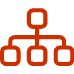 Исторические объекты
Культурные объекты
Мемориальные объекты
Архитектурные объекты
Пограничный столб, гимназия «Тарбут», банк Лазаря Полякова и т.д.
Кинотеатр Сарвера, балконы-суккот.
Бюст Менахему Бегину, памятник жертвам Холокоста.
Дом Гендлеров и Арье Бегуна, аптека Гринберга, двор-трансформер.
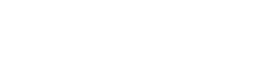 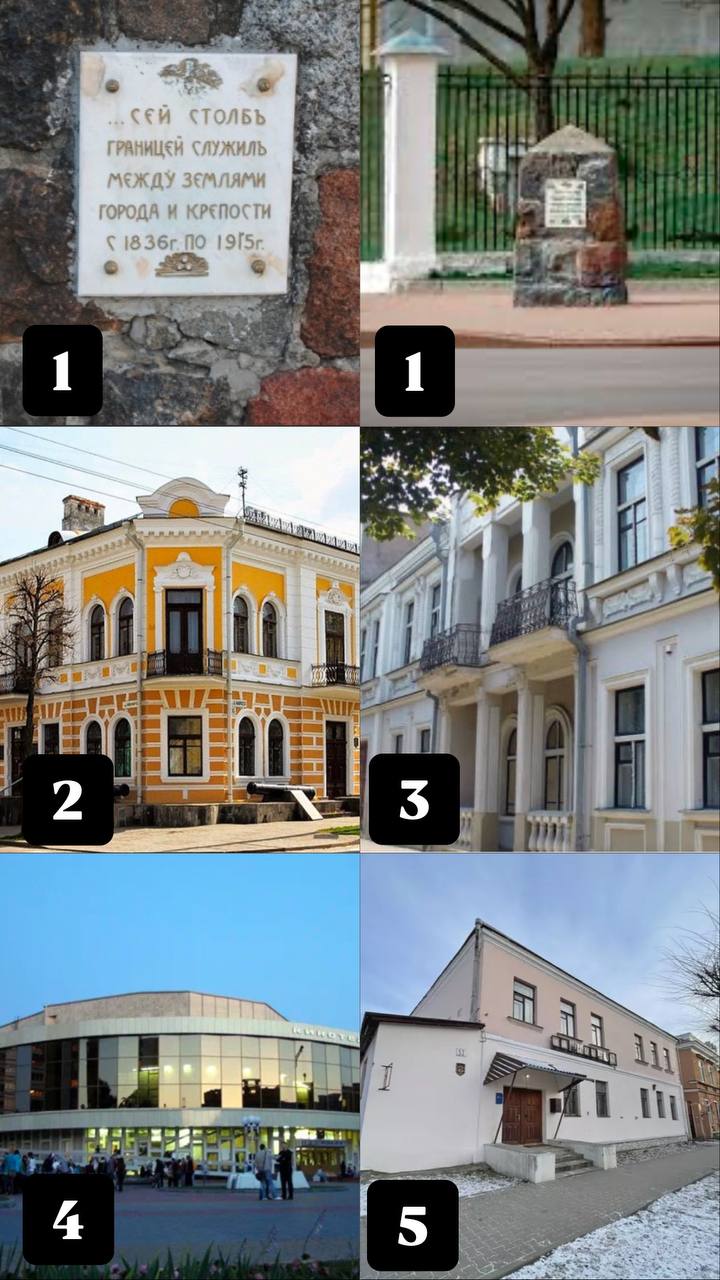 ЭКСКУРСИОННЫЕ ОБЪЕКТЫ
Исторические объекты:
1. Пограничный столб между городом и крепостью. 
2. Бывшее здание гимназии «Тарбут». 
3. Банк Лазаря Полякова. 
4. Кинотеатр «Беларусь». 
5. Синагога «Экдеш».
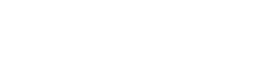 Исторические объекты
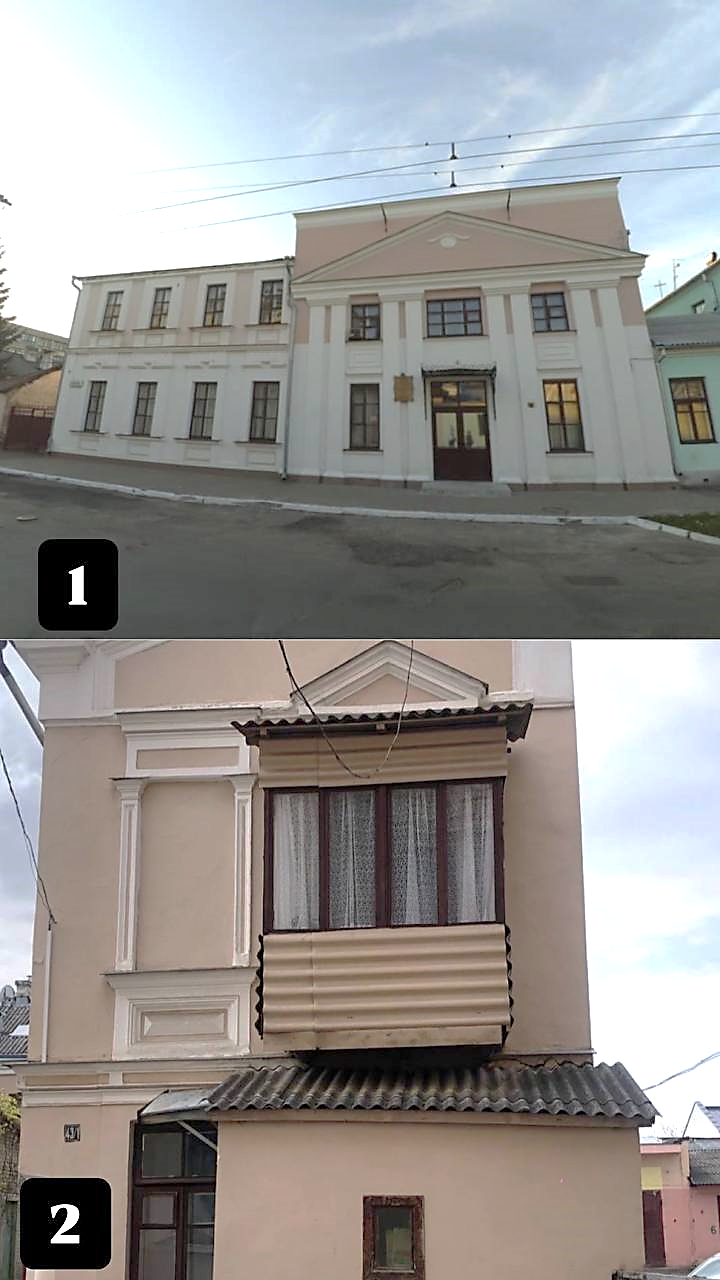 ЭКСКУРСИОННЫЕ ОБЪЕКТЫ
Культурные объекты:
Кинотеатр Сарвера: бывший объект культурной жизни города, предлагающий разнообразные кинопоказы.

2. Балконы-Суккот: архитектурные элементы, имеющие культурное значение, особенно в контексте праздников и традиций.
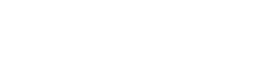 Культурные объекты
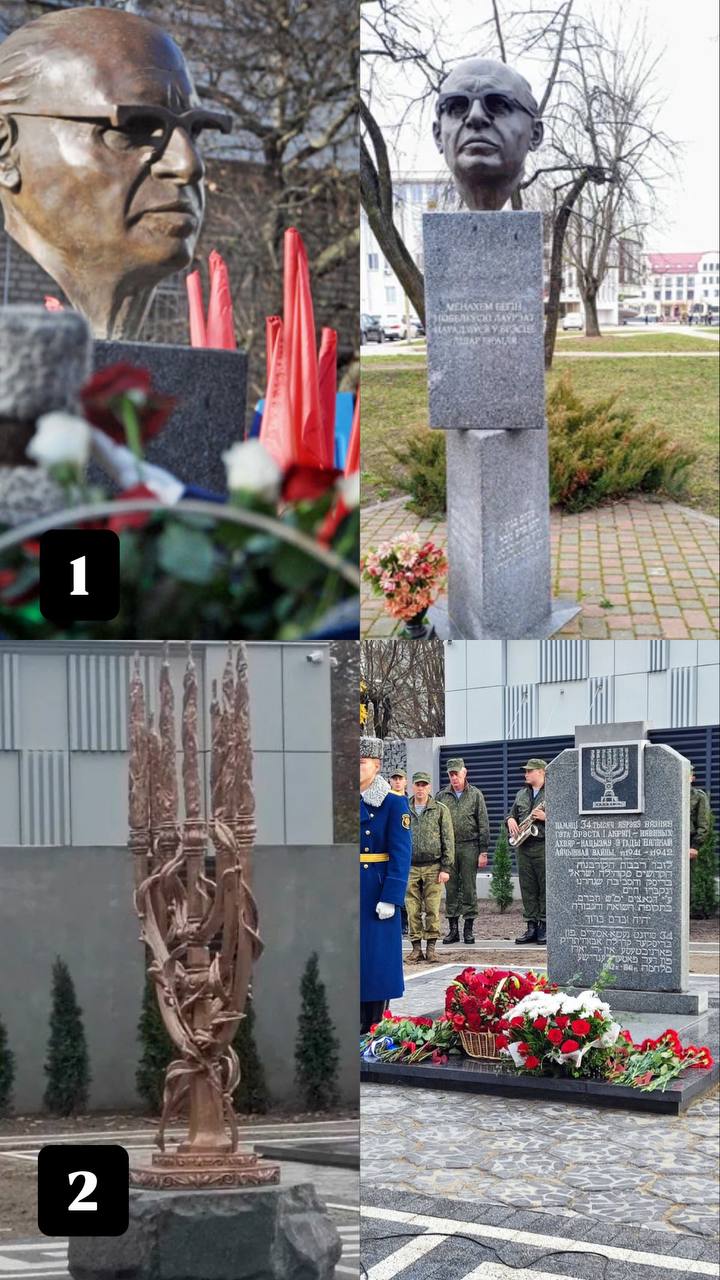 ЭКСКУРСИОННЫЕ ОБЪЕКТЫ
Мемориальные объекты:
1. Бюст Менахему Бегину: объект, посвященный значимой исторической личности. 

2. Памятник убитым евреям в гетто: Мемориал, увековечивающий память жертв Холокоста.
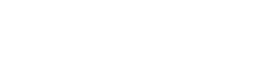 Мемориальные объекты
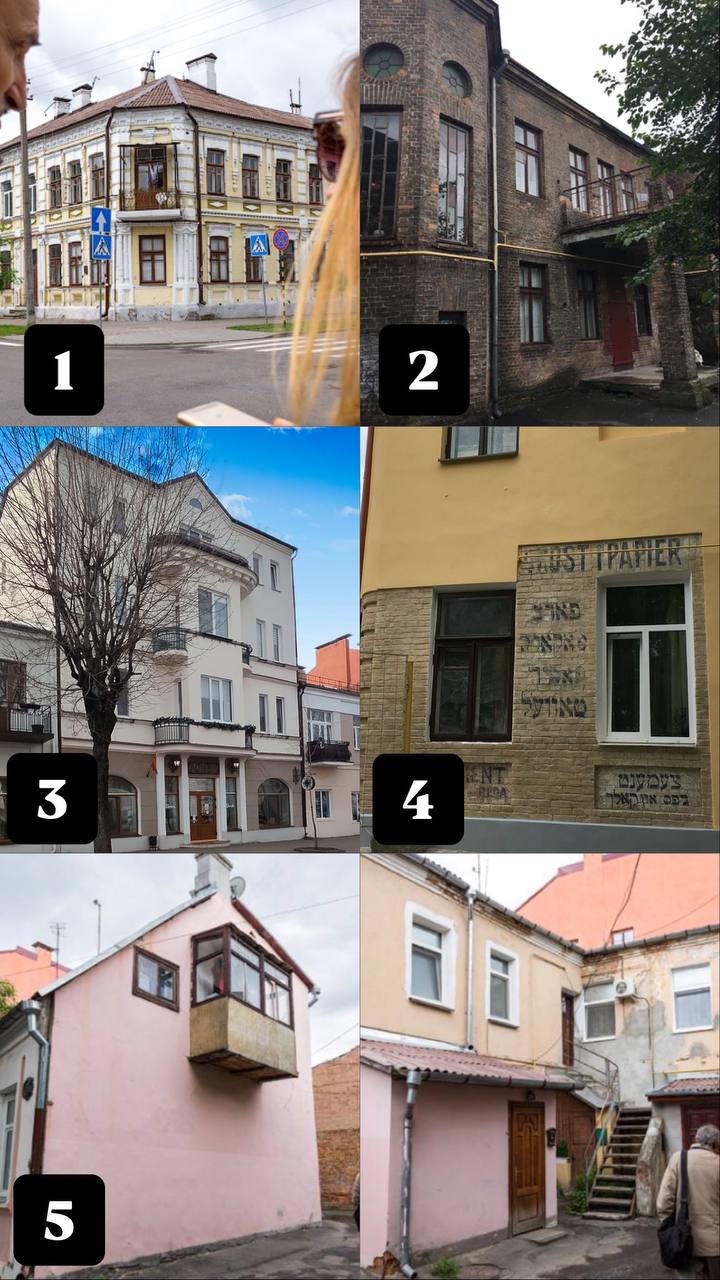 ЭКСКУРСИОННЫЕ ОБЪЕКТЫ
Архитектурные объекты:
1. Дом Гендлеров на пл. Свободы 
2. Дом Арье Бегуна
3. Аптека Гринберга: здание, представляющее интерес с точки зрения архитектуры и истории еврейской семьи.
4. Надписи на идише на улице Дзержинского: элементы городской среды, имеющие культурное и историческое значение.
5. Двор-трансформер на улице Дзержинского.
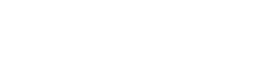 Архитектурные объекты
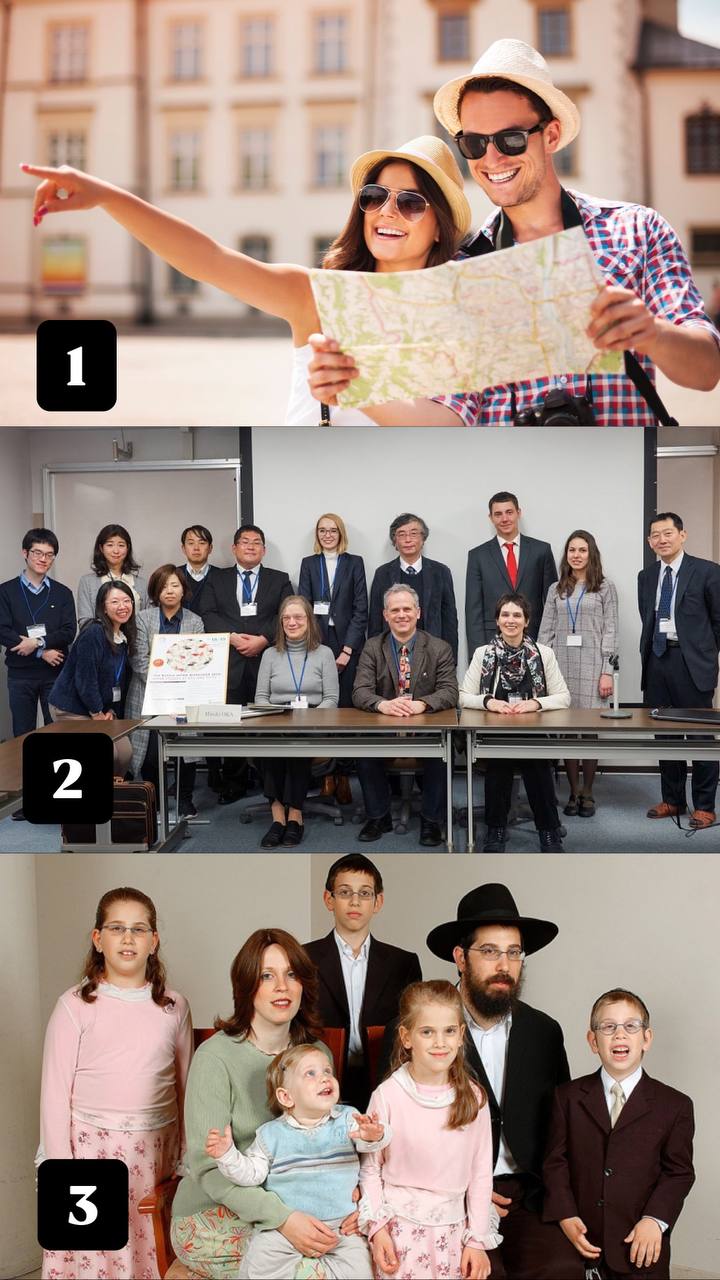 ЦЕЛЕВАЯ АУДИТОРИЯ
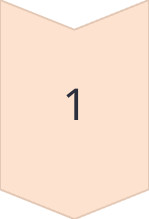 Туристы, экскурсанты
Интересуются культурой и историей, включая местных жителей и иностранцев.
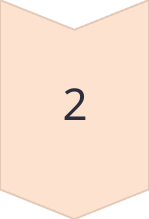 Исследователи
Студенты и ученые, изучающие историю, социологию и культурологию.
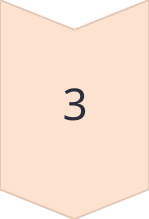 Потомки евреев
Люди, чьи предки были евреями, ищут информацию о своих корнях и культуре.
ПРАКТИЧЕСКОЕ ПРИМЕНЕНИЕ И ПЕРСПЕКТИВЫ
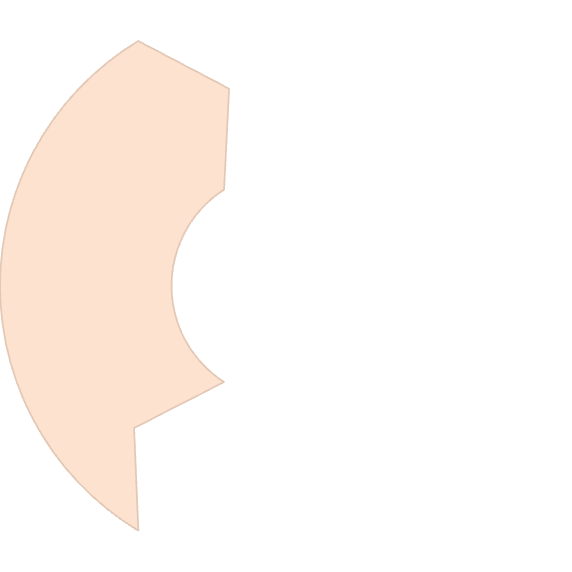 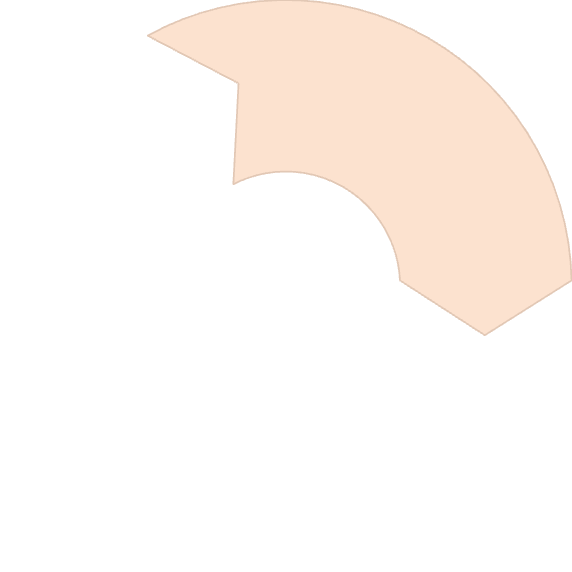 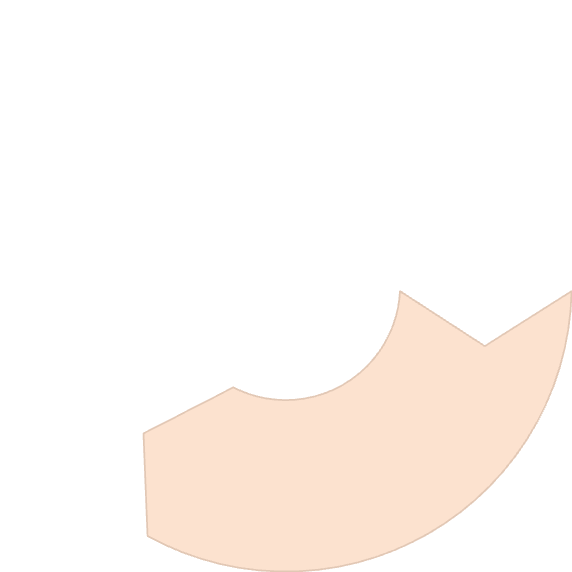 Туристическая привлекательность Бреста:
2
1
Разнообразие 
экскурсионного продукта: 
создана новая экскурсия
Экономическое развитие региона
3
Результаты работы имеют значительный потенциал для практического применения в сфере экскурсионной деятельности, что способствует развитию туристической привлекательности региона.
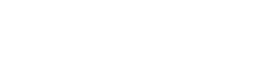 СПАСИБО ЗА ВНИМАНИЕ!
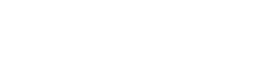